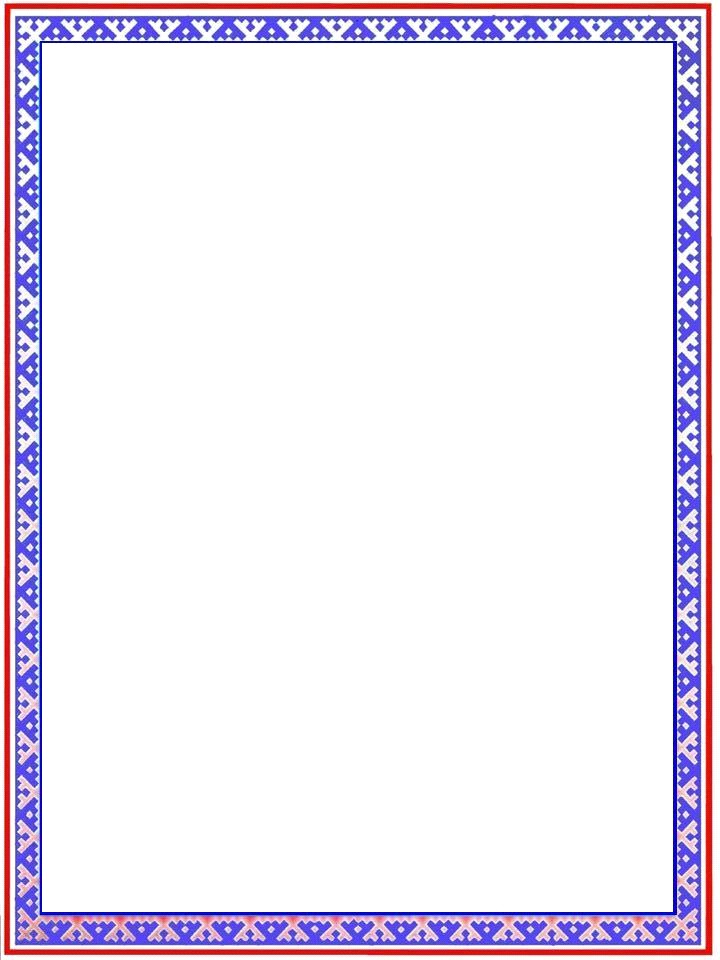 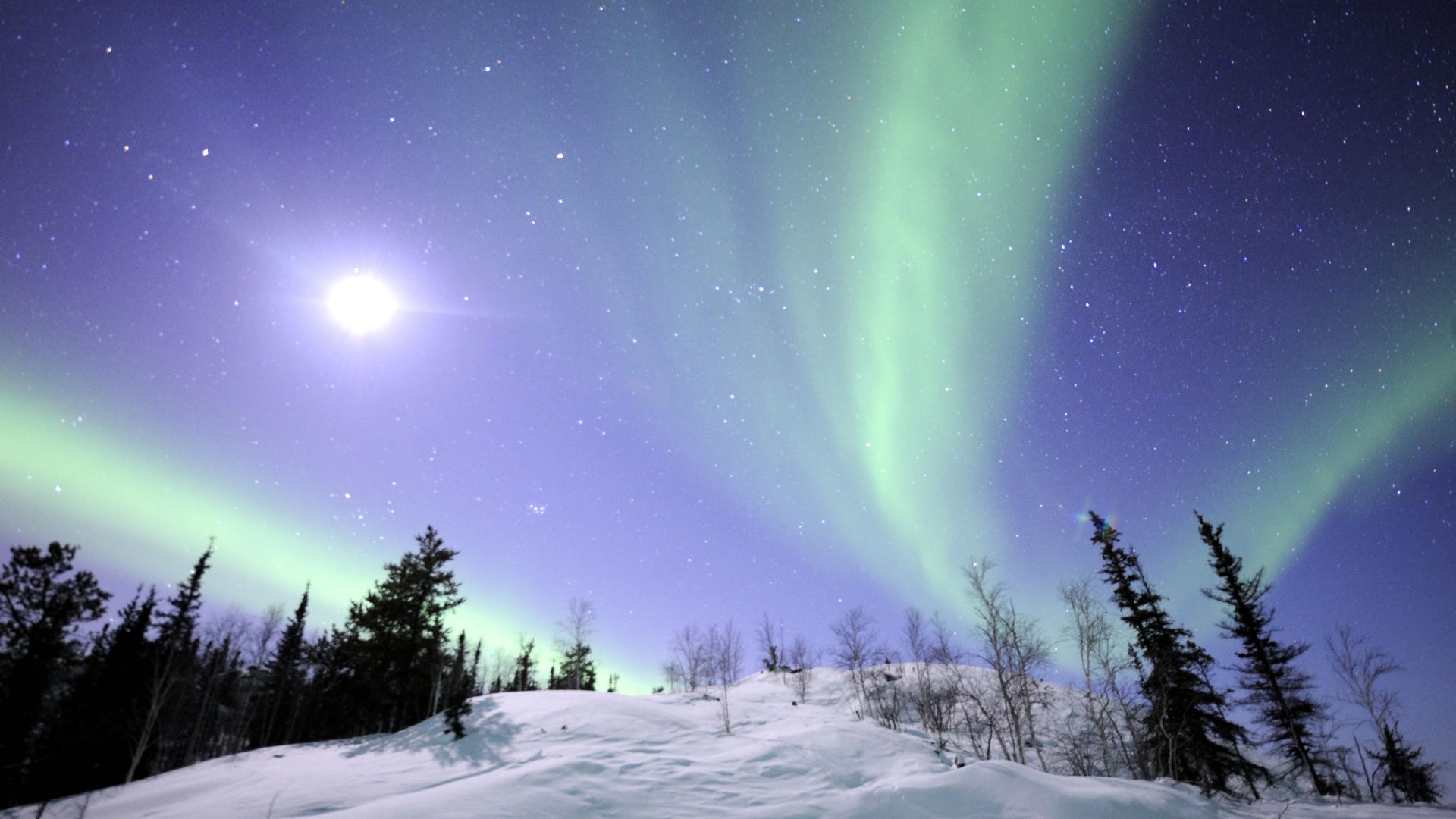 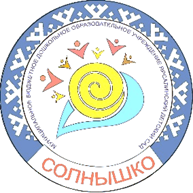 Муниципальное бюджетное дошкольное образовательное учреждение 
«Ярсалинский детский сад «Солнышко»
ДИПЛОМ
НАГРАЖДАЕТСЯ 

________________________________________
в номинации______ « Мисс Улыбка»____________
 институционального конкурса
«Мисс Северяночка – 2023» 












 и.о. детским садом «Солнышко»                                               Е.В.Маклакова
Приказ  детского сада «Солнышко»
От                               №
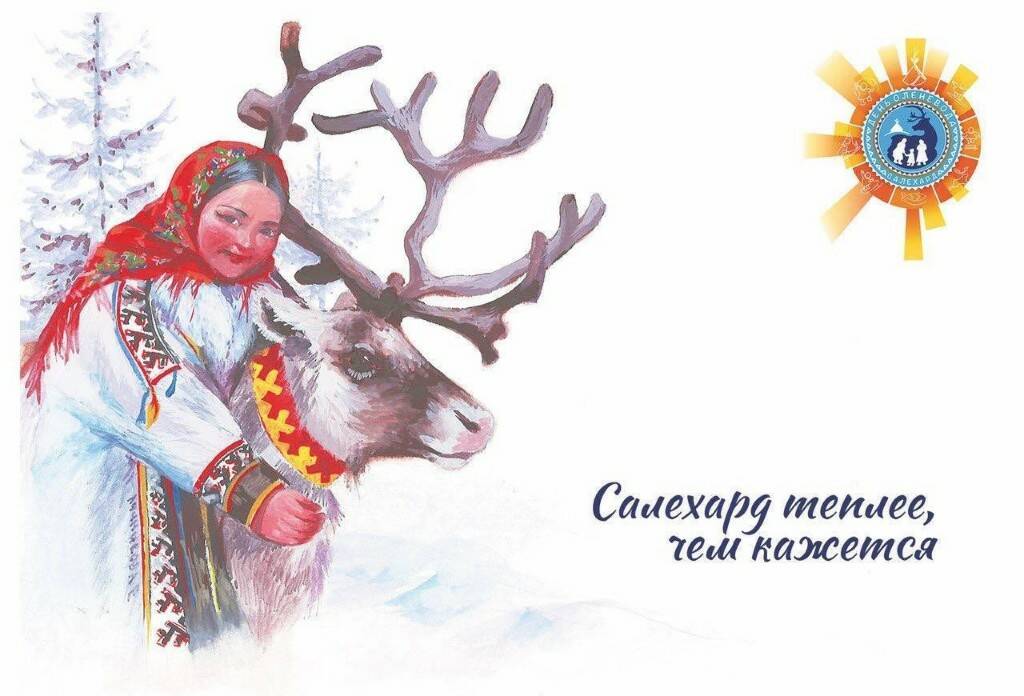 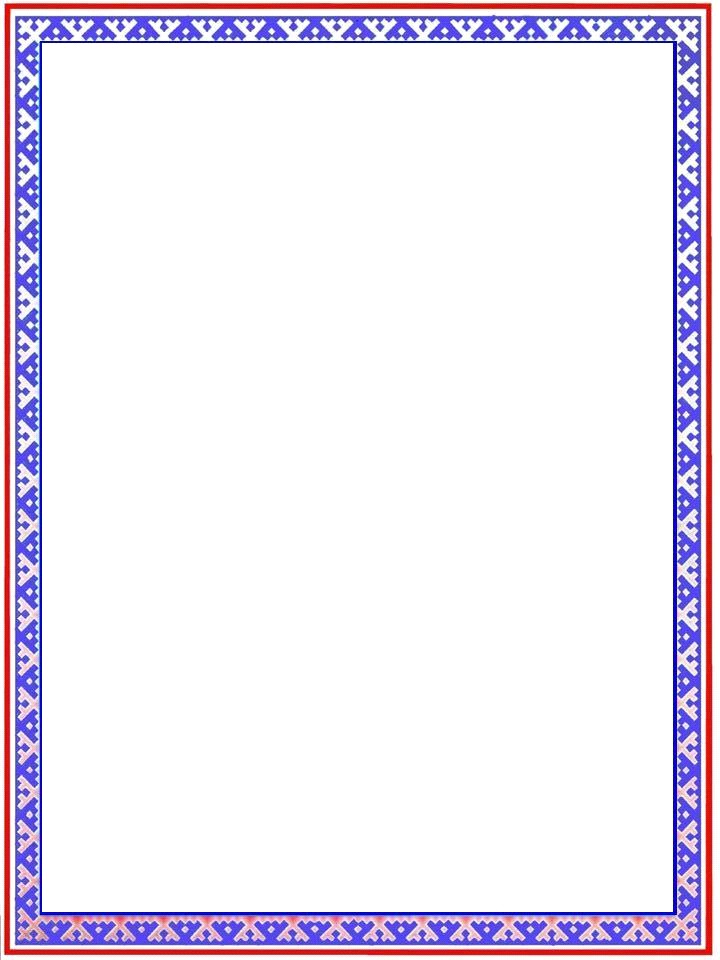 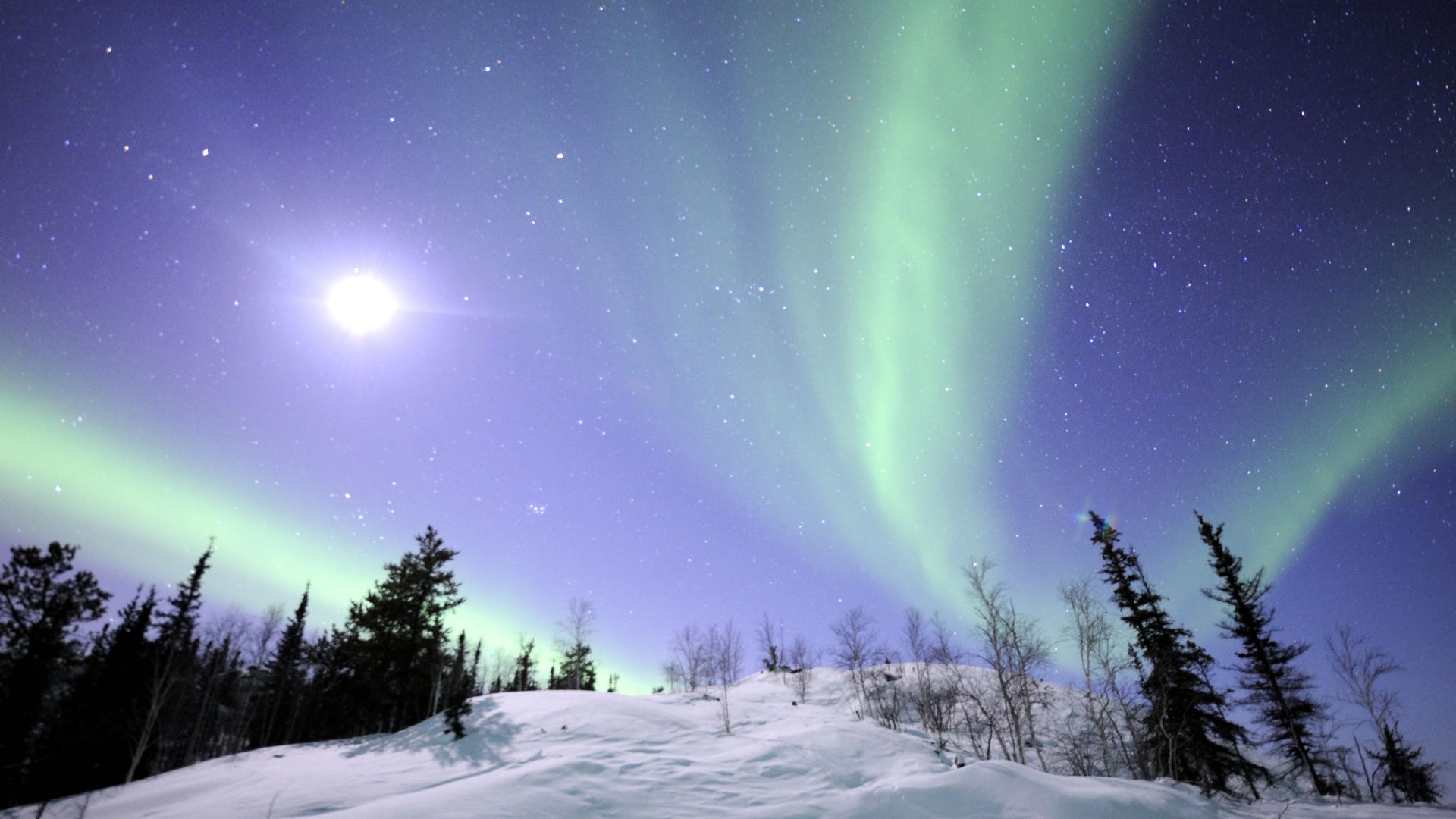 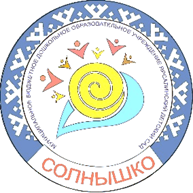 Муниципальное бюджетное дошкольное образовательное учреждение 
«Ярсалинский детский сад «Солнышко»
ДИПЛОМ
НАГРАЖДАЕТСЯ 

________________________________________

ПОБЕДИТЕЛЬ
 институционального конкурса
«Мисс Северяночка – 2023» 













и.о. заведующей детским садом «Солнышко»                           Е.В.Маклакова
Приказ детского сада «Солнышко»
От                           №
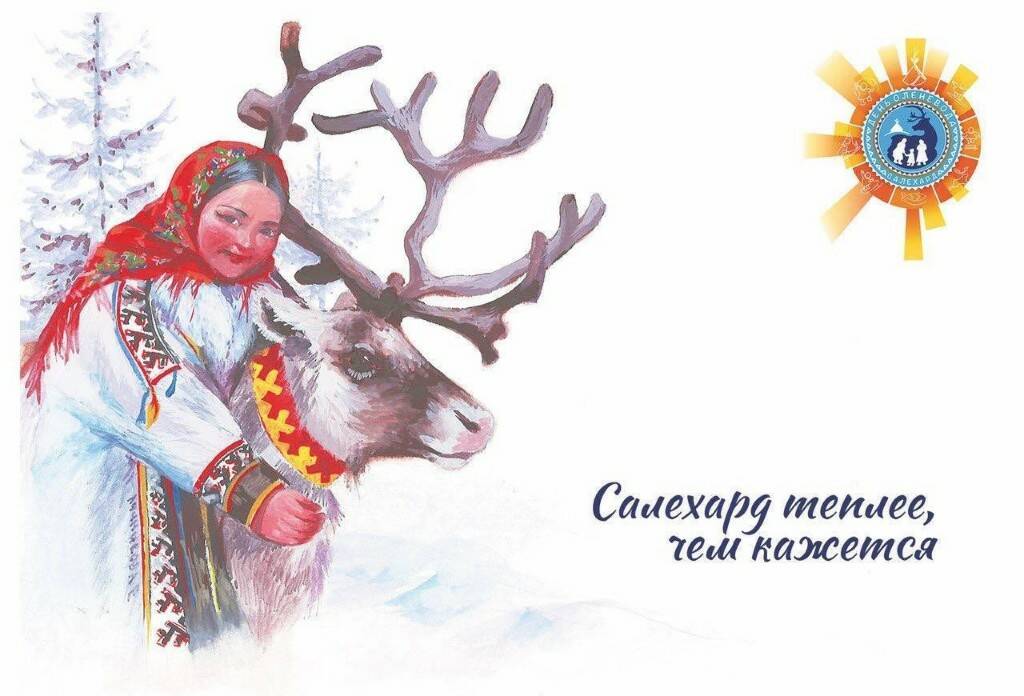 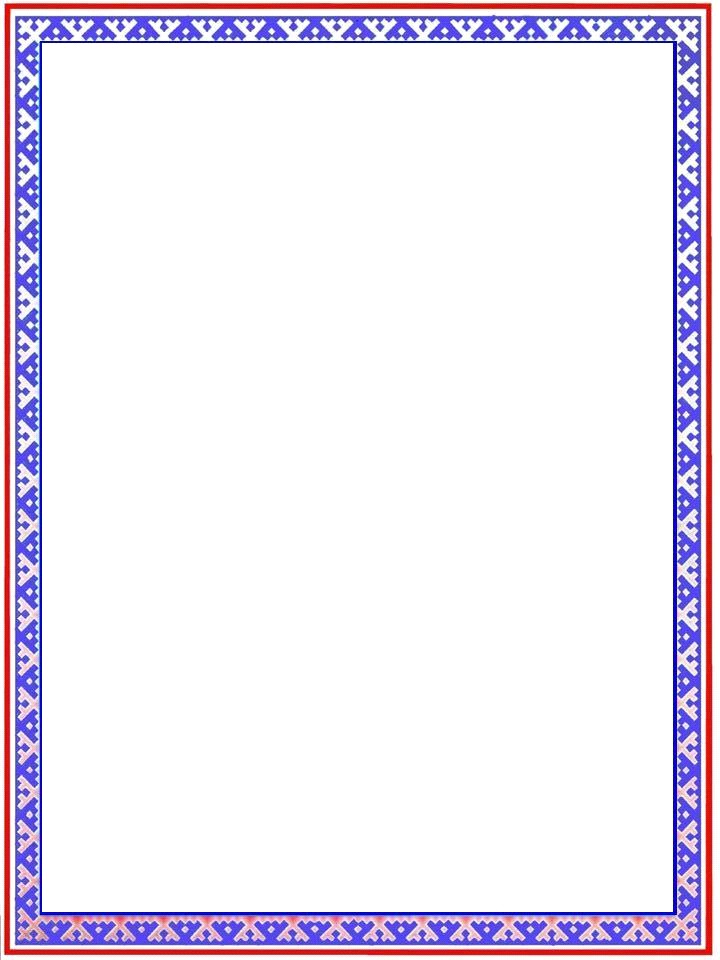 Приглашение               

   Уважаемая ___________________________________
Приглашаем  Вас на мастер класс под названием:
«Удивительные бисеринки».
Будем рады видеть Вас в четверг 27 апреля 
в 17.30
этно-холле  корпуса 2 квартал Полярный

Педагоги детского сада «Солнышко»
Вануйто Е.А.
Ладукай В.С.
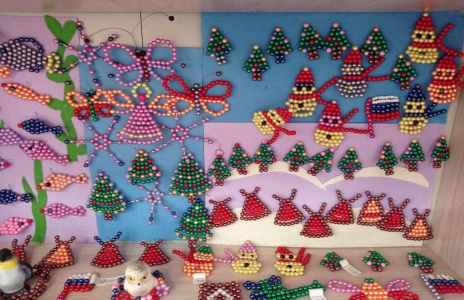 Приглашение


Уважаемая ___________________________________
Приглашаем  Вас на мастер класс под названием:
«Удивительные бисеринки».
Будем рады видеть Вас в четверг 27 апреля
 в 17.30
этно-холле  корпуса 2 квартал Полярный

Педагоги детского сада «Солнышко»
Вануйто Е.А.
Ладукай В.С.
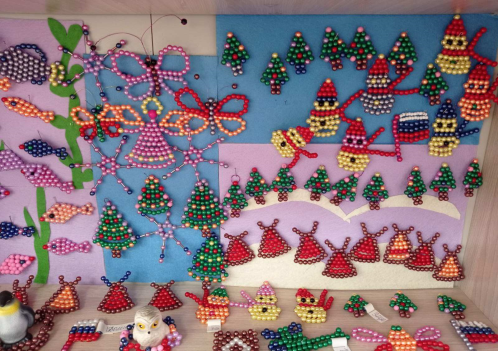